QQ3: What is this state of matter?
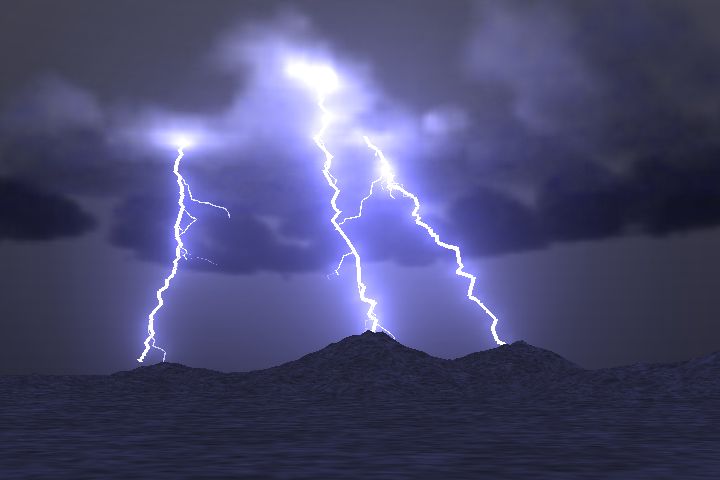 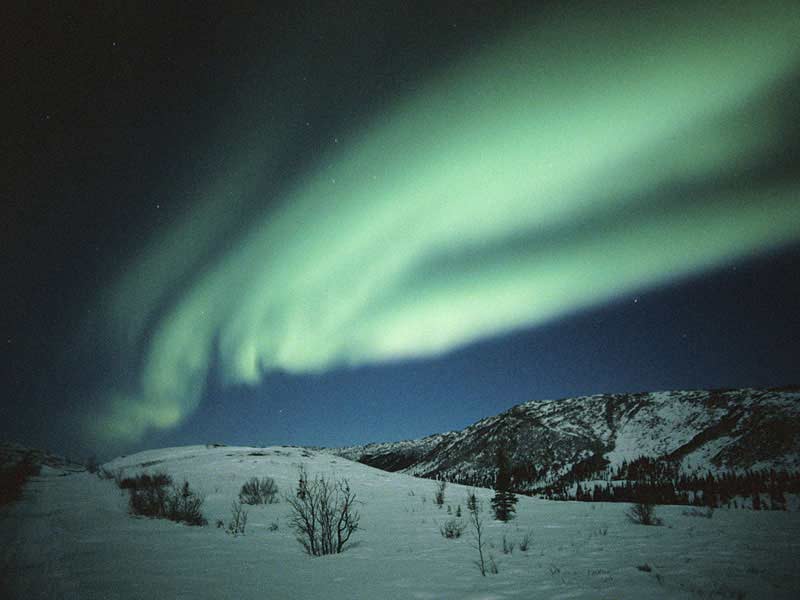 QQ4: What is the most common state of matter in the visible universe?
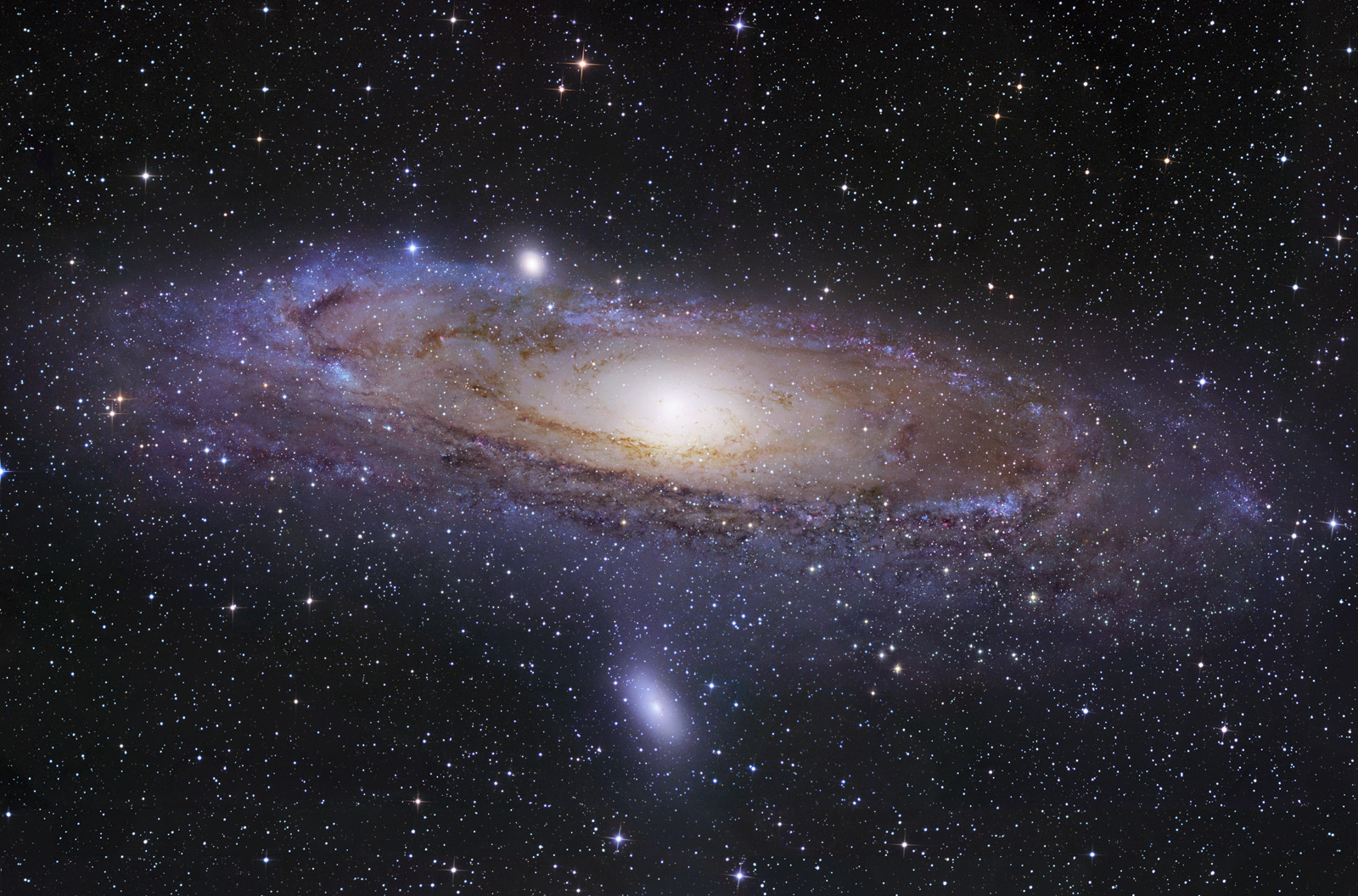 Solid
Liquid
Gas
Plasma
Earth
The color of an object gives information about its composition
The color of an object is determined by what wavelengths of light it reflects (or emits)
Examples:  Tomatoes reflect red light, and absorb other colors.
Clover reflects green colors, absorbs others
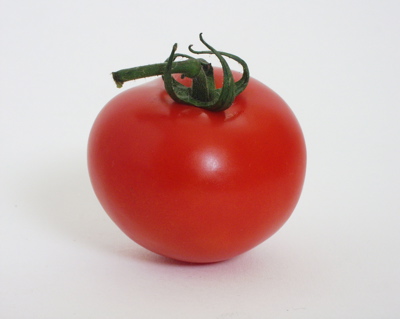 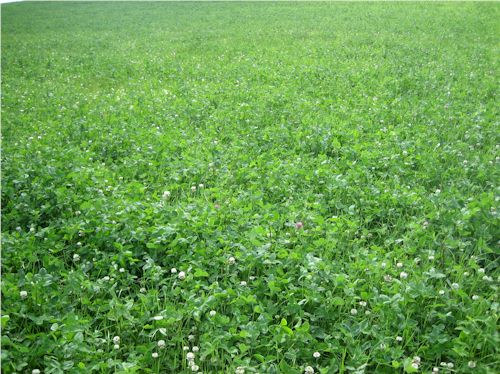 The spectrum of light source is a measure of which wavelengths are present
continuous spectrum


discrete spectrum -- only a few specific colors


Discrete absorption spectrum – All colors but a few lines
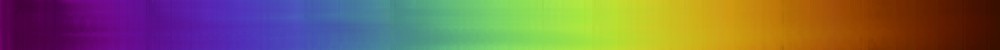 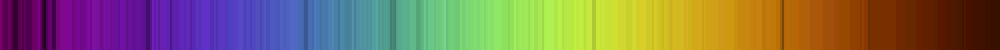 Continuous model of matter
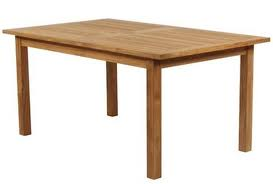 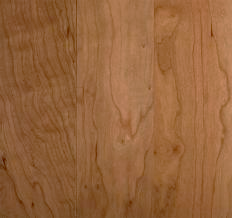 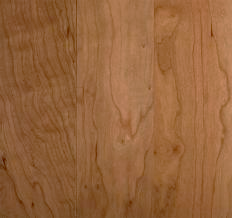 The Molecular Model of Matter
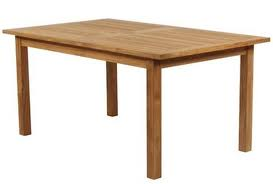 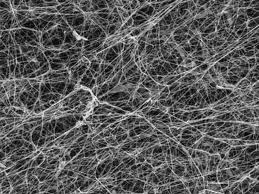 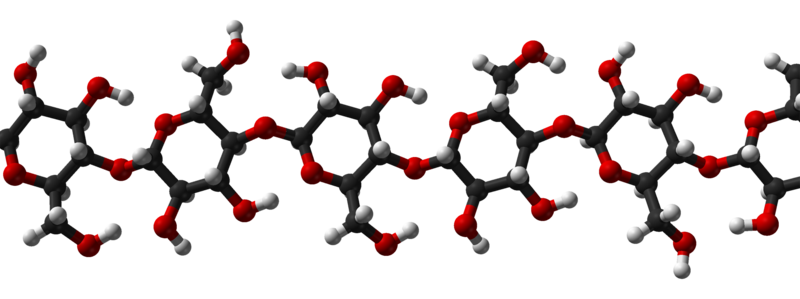 Continuous Model
Useful in many situations:
Fluid dynamics
Classical Electrodynamics
Has many limitations
Charge and light come in distinct packets
How do changes of state occur??!?
Etc.
QQ5: Density vs. Weight
What is heavier, 3lbs. of steel or 3 lbs. of Styrofoam?
Styrofoam
Steel
Brownian Motion
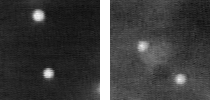 The erratic, jittery motion of a dust speck in a fluid is strong evidence supporting the molecular model.
The speck is colliding randomly with unseen molecules.
[Speaker Notes: In both cases the fluorescent particles are 2 microns in diameter. The left picture shows particles moving in pure water; the right picture shows particles moving in a concentrated solution of DNA, a viscoelastic solution in other words. The movies are 4 seconds of data, total; you can see a slight jump in the movie when it loops around. 

http://www.deas.harvard.edu/projects/weitzlab/research/brownian.html]
States Explained with Molecular Model
Solid:  The molecules are frozen in place but still vibrate.
Liquid: The molecules move past each other but still have a weak attraction.
Gas: The molecules only interact when they collide.
Plasma: The molecules collide with enough energy to break into charged pieces.
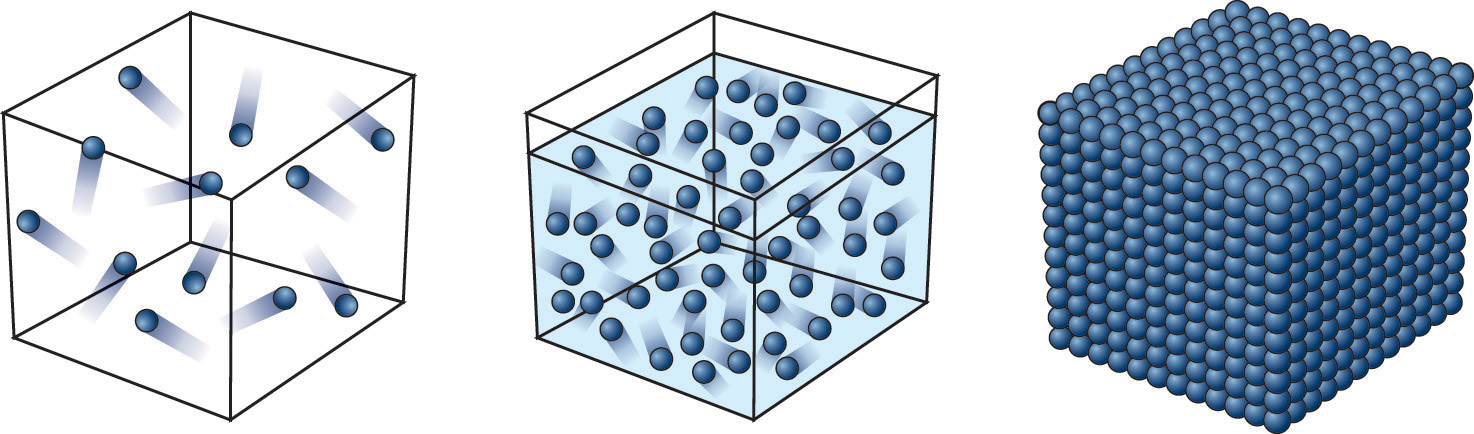 +
-
Temperature Explained with Molecular Model
Temperature is a measure of the average kinetic energy of the molecules.
Cold  slowly moving
Hot  rapidly moving
Absolute zero  motion ceases (-460 F, -273 C)
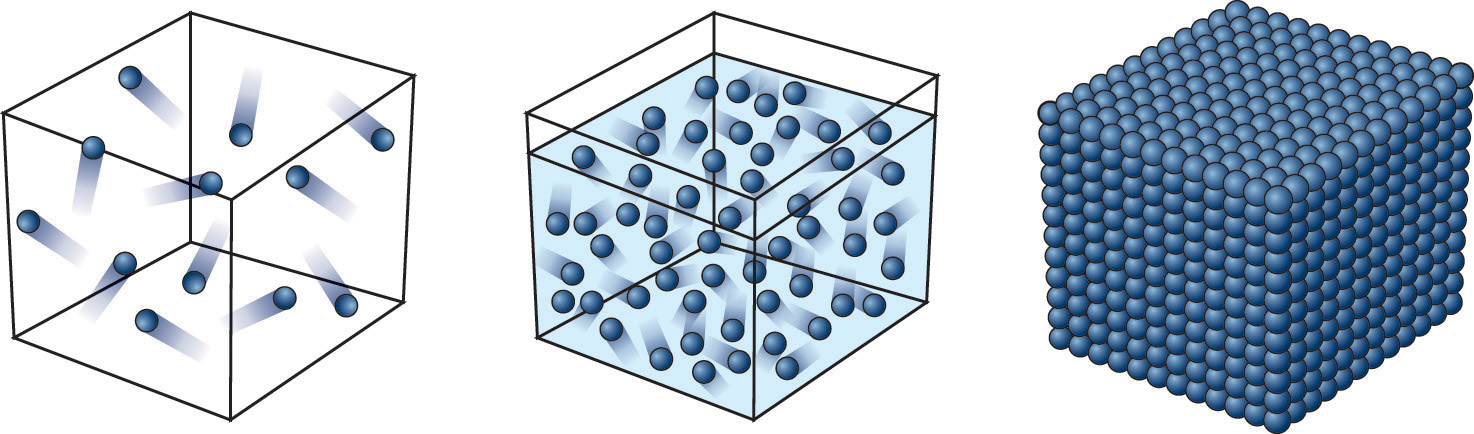 [Speaker Notes: Because the oven doesn't go to 700 degrees.]
Example
At room temperature molecules are moving about 1,000 ft/s
average length of blue arrows
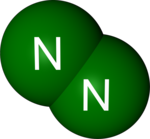 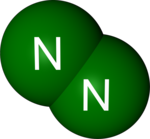 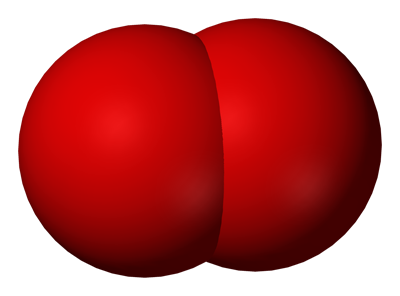 O
O
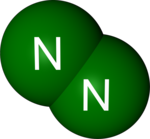 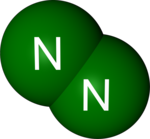 [Speaker Notes: Because the oven doesn't go to 700 degrees.]
Example
At room temperature molecules are on average about .0000002 feet apart
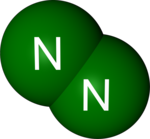 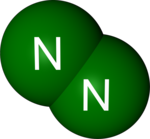 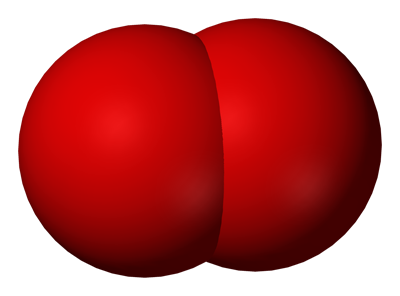 O
O
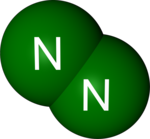 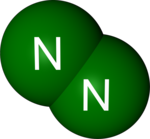 [Speaker Notes: Because the oven doesn't go to 700 degrees.]
Temperature is a measure of the average kinetic energy of a collection of molecules
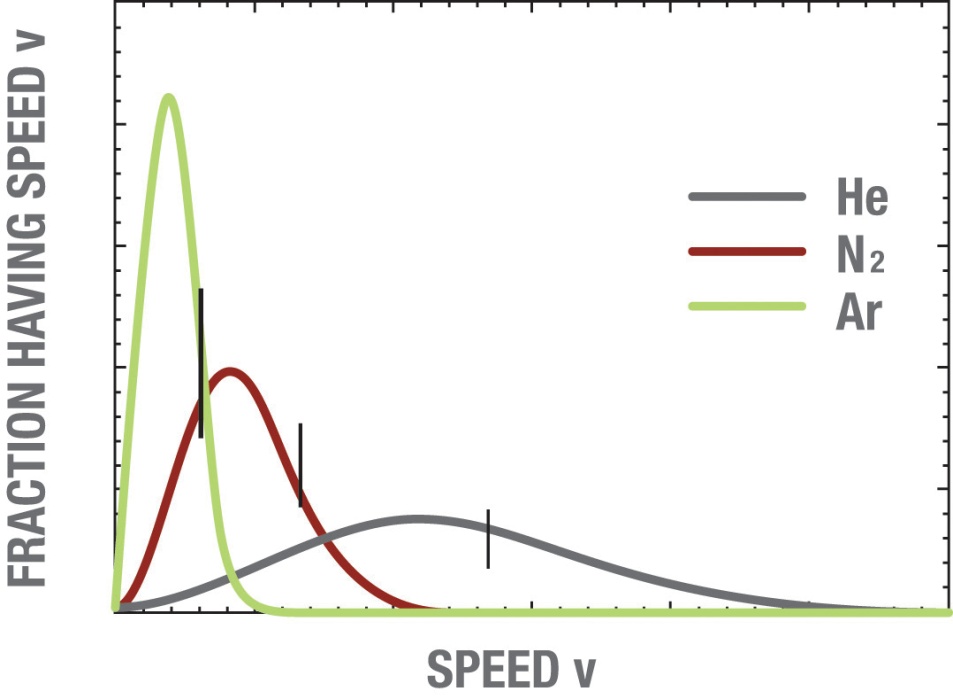 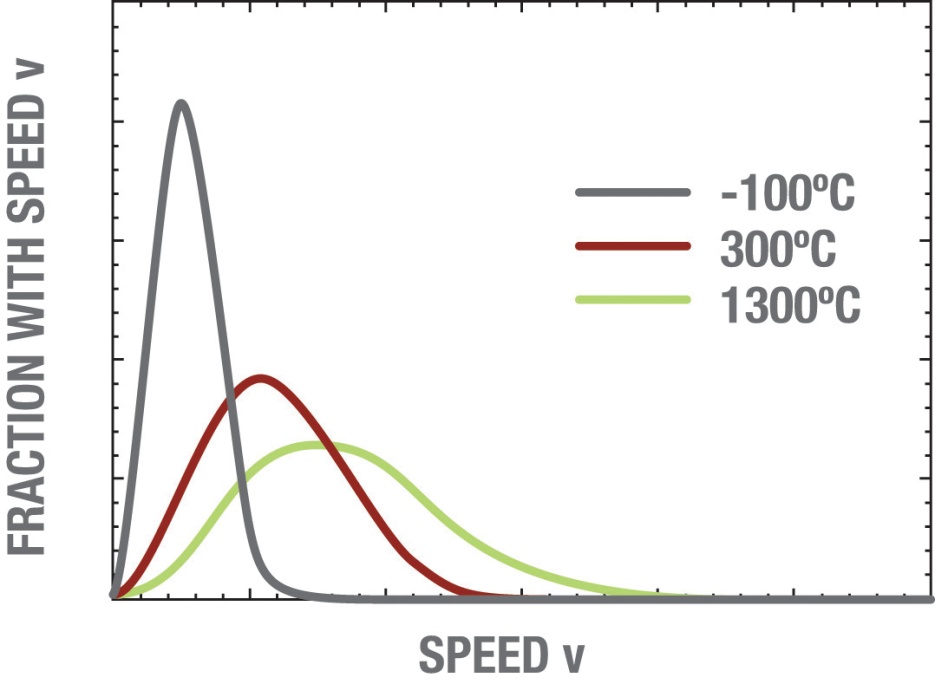 Off to the molecular races
The kinetic Energy is the same for both NH3 and HCl
but HCl has about twice the mass
Which molecule has a greater avg. speed?
Which molecule has a greater avg. speed?
Off to the molecular races
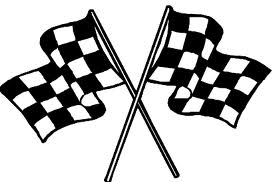 Evaporation Explained
Temperature is a measure of the average kinetic energy.  
Some molecules go faster and some go slower.  
The fast ones escape as a gas even when the average temperature is below boiling.
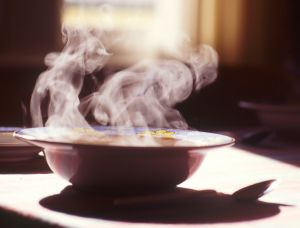 How are you able to cool soup by blowing on it?
QQ6: Temperature is a measure of
The number of particles in a system
The average kinetic energy of the molecules.
The rate of change of chemical reactions
Heat flow in the room
Nitrogen content
[Speaker Notes: Because the oven doesn't go to 700 degrees.]
QQ7: Random Molecular Collision Motion
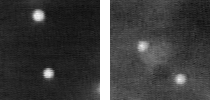 What is this erratic, jittery motion called? 
Greenian Motion
Soberiety Waltz
Kinetic Theory
Brownian Motion
Anxiety Induction
[Speaker Notes: In both cases the fluorescent particles are 2 microns in diameter. The left picture shows particles moving in pure water; the right picture shows particles moving in a concentrated solution of DNA, a viscoelastic solution in other words. The movies are 4 seconds of data, total; you can see a slight jump in the movie when it loops around. 

http://www.deas.harvard.edu/projects/weitzlab/research/brownian.html]
Gas Pressure Explained
Like throwing a huge number of tiny balls against a wall repeatedly.
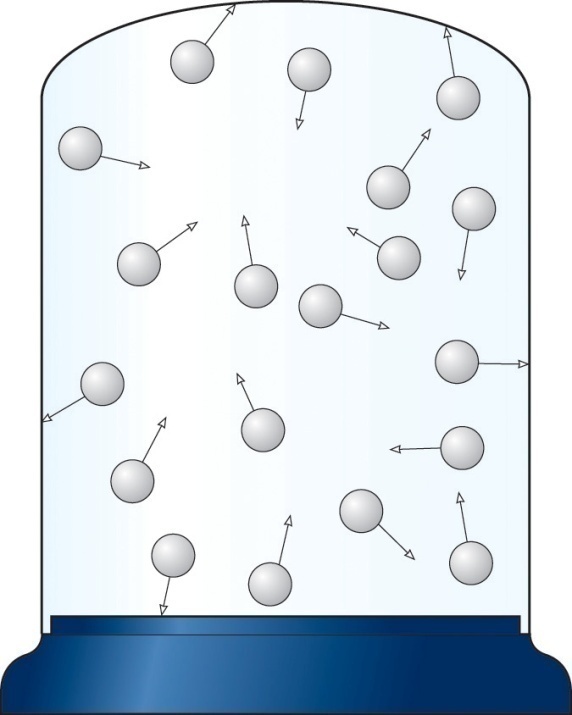 Gas Pressure and Temperature
Colder
Hotter
Gas pressure increases with temperature if the gas cannot expand.  The hotter molecules hit the container walls harder and more often than the cold ones.
If the temperature in a closed room increases…
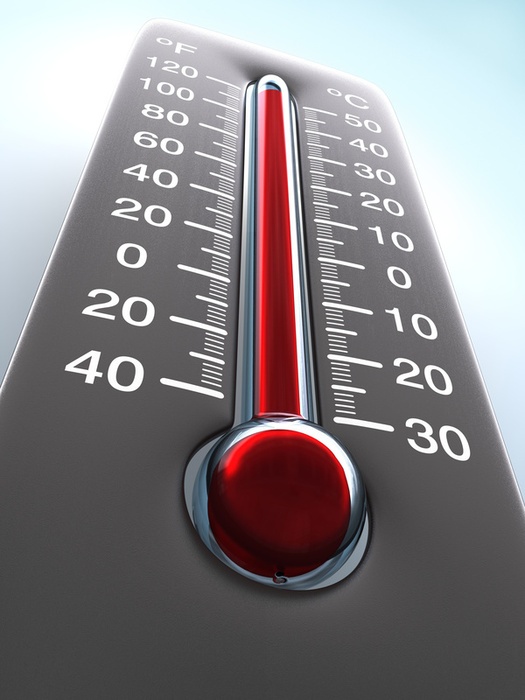 The pressure decreases
The pressure increases
The number of gas molecules increases
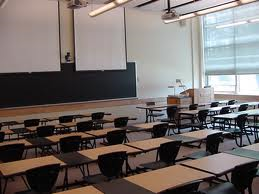 QQ7: If the pressure in a closed room increases…
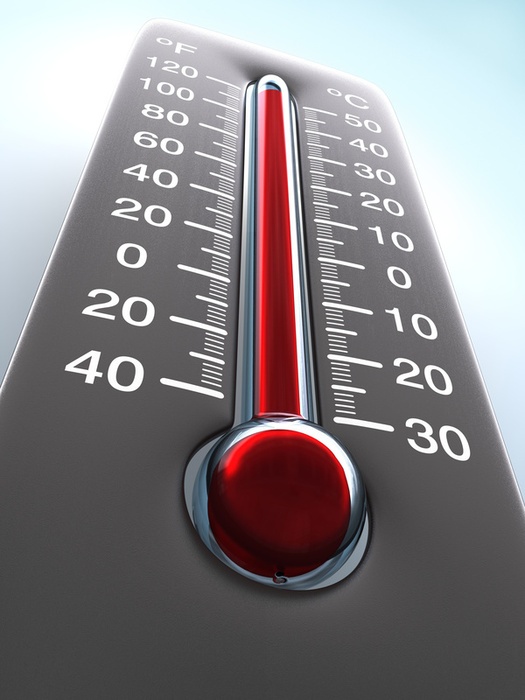 The temperature decreases
The number of gas molecules increases
The temperature increases
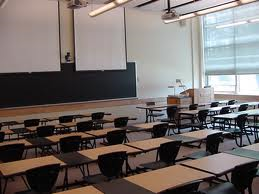 The Physical Properties of Matter
QQ8: Kinetic Theory
How are you able to cool soup by blowing on it?
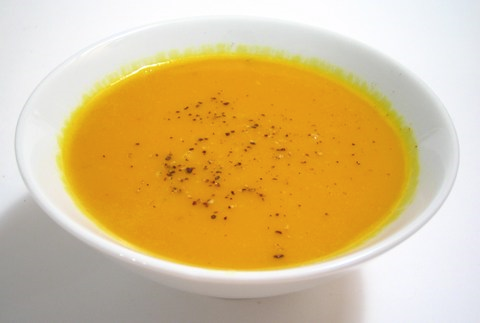 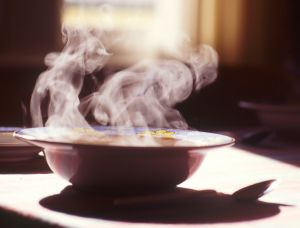 Finally, we have actually “seen” atoms using special microscopes
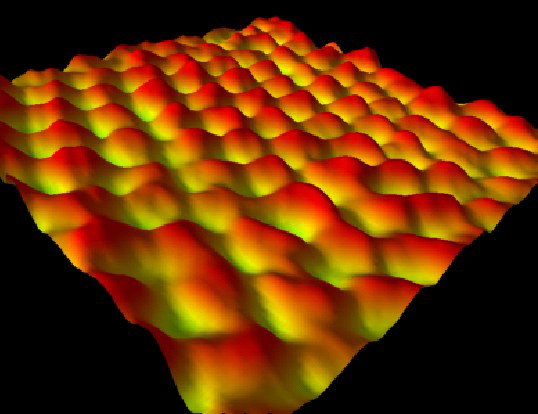 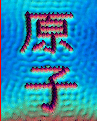 Graphite
Iron on Copper (Gen shi = atom)
Why does water expand when it freezes?
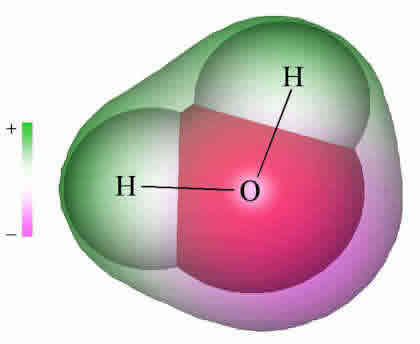 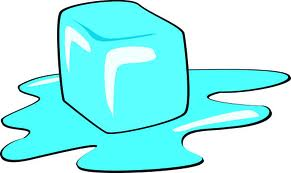 Go to PhET
[Speaker Notes: Deflect water drops using a staticly charged rod.]
The Physical Properties of Matter
QQ9: Shapes
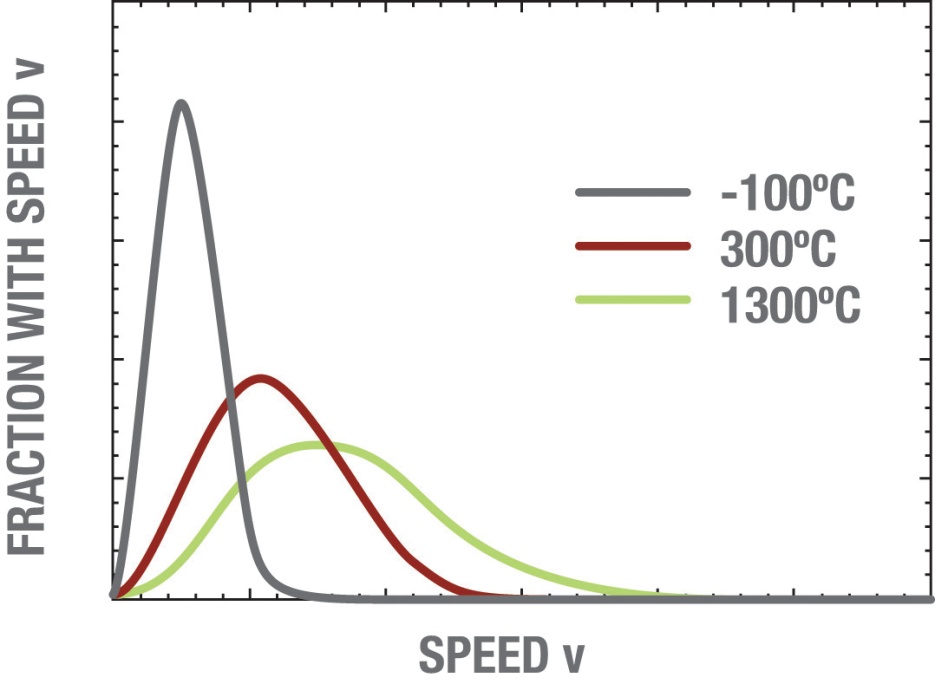 A
B
C
Each curve is a Boltzmann distribution for a gas of the same molecular species.  Which one is hottest  A,B or C?
Review: Which type of electromagnetic radiation has the highest energy per photon?
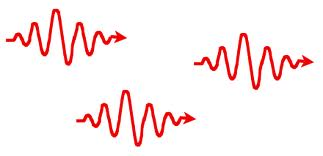 Radio Waves
Infrared
Ultraviolet
Green light
Red light
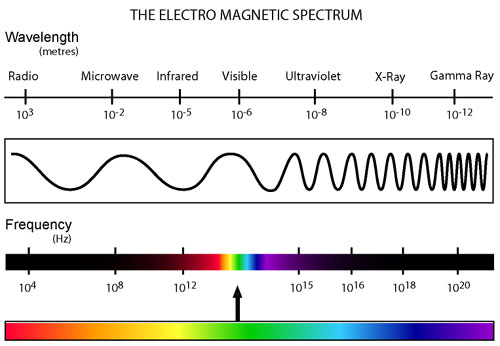 Visible wavelength range 400nm to 700nm
QQ10: Why does water expand when it freezes?
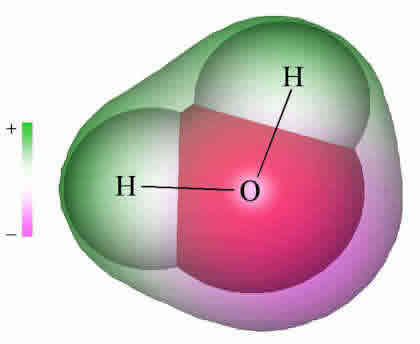 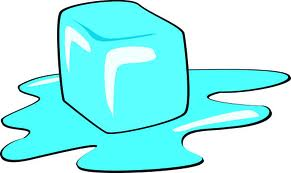 [Speaker Notes: Deflect water drops using a staticly charged rod.]
Thompson Model of the Atom (Plum Pudding)
Atom
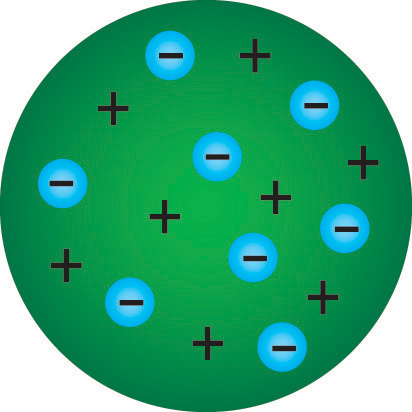 Positive “pudding”
Negative particles
Death of Plum Pudding model
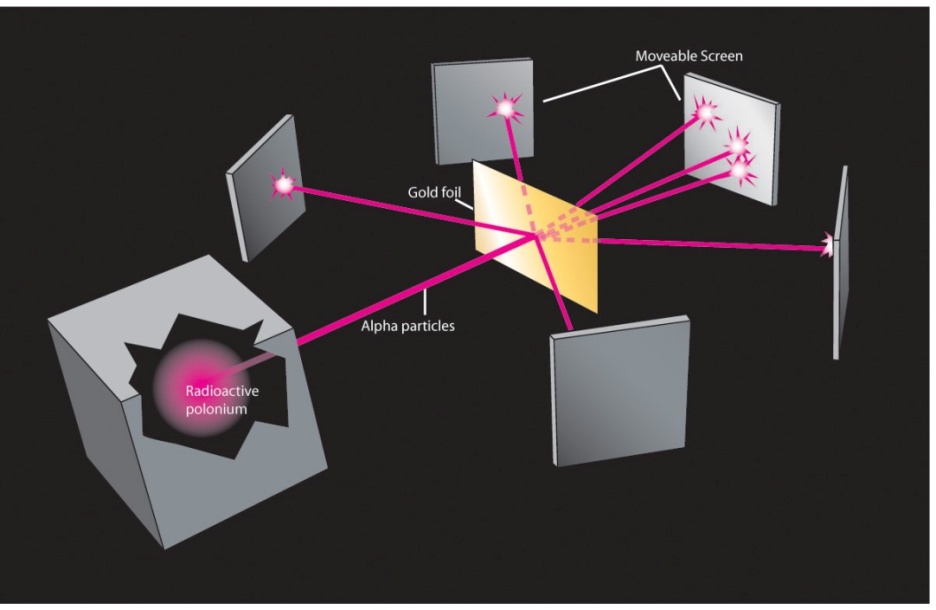 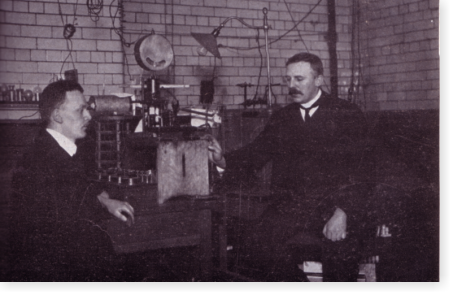 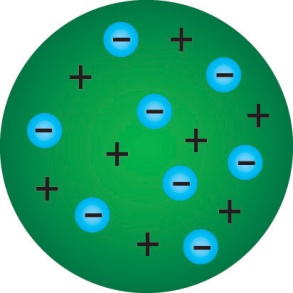 Rutherford, Geiger, and Marsden
Result
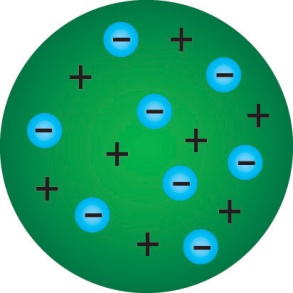 Expectation
Another New Model: The Solar System Model
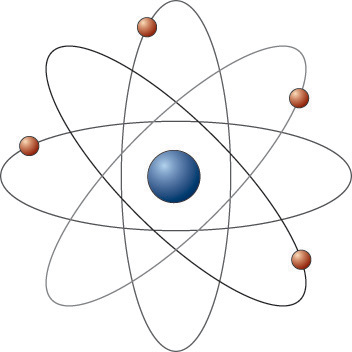 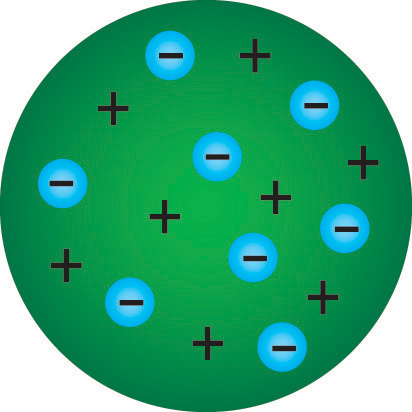 Problems at the start!
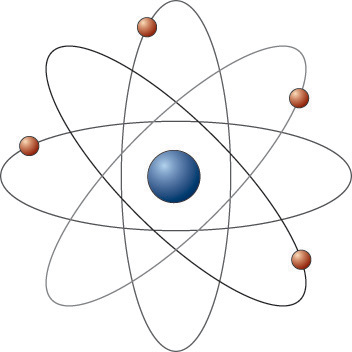 Accelerating electrons should radiate, loose energy, and spiral into the nucleus.
The model soon died.
More clues from light spectra
continuous spectrum -- all colors


discrete spectrum -- only a few specific colors


Discrete absorption spectrum – All colors but a few lines
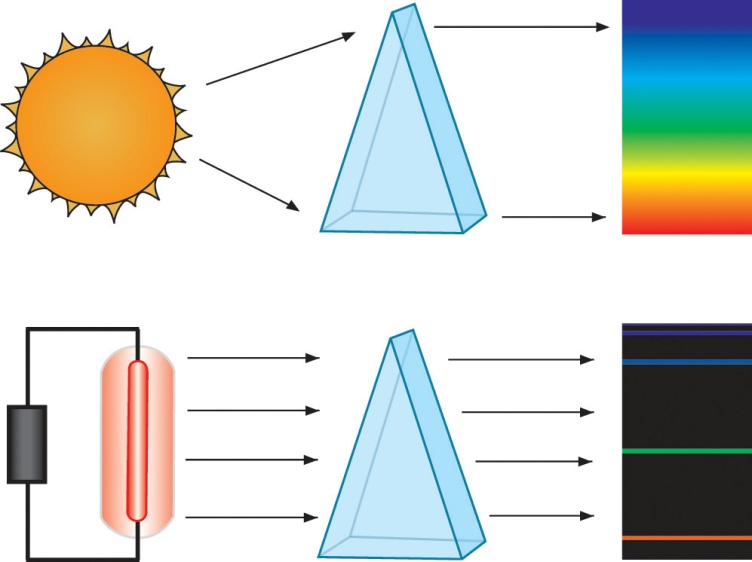 Visible wavelength range 400nm to 700nm
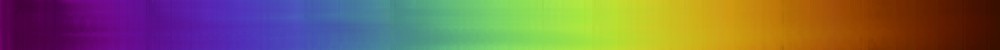 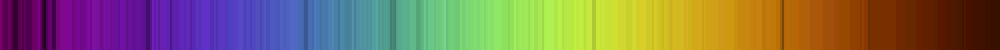 The Bohr Model: The Rutherford model plus a patch
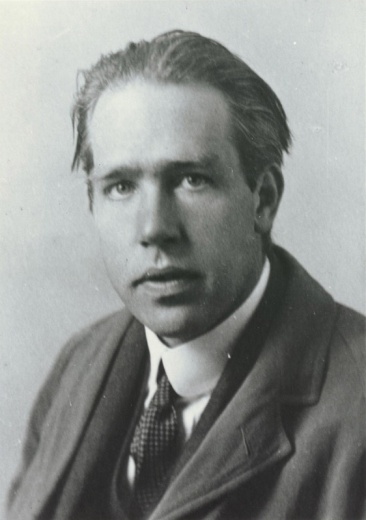 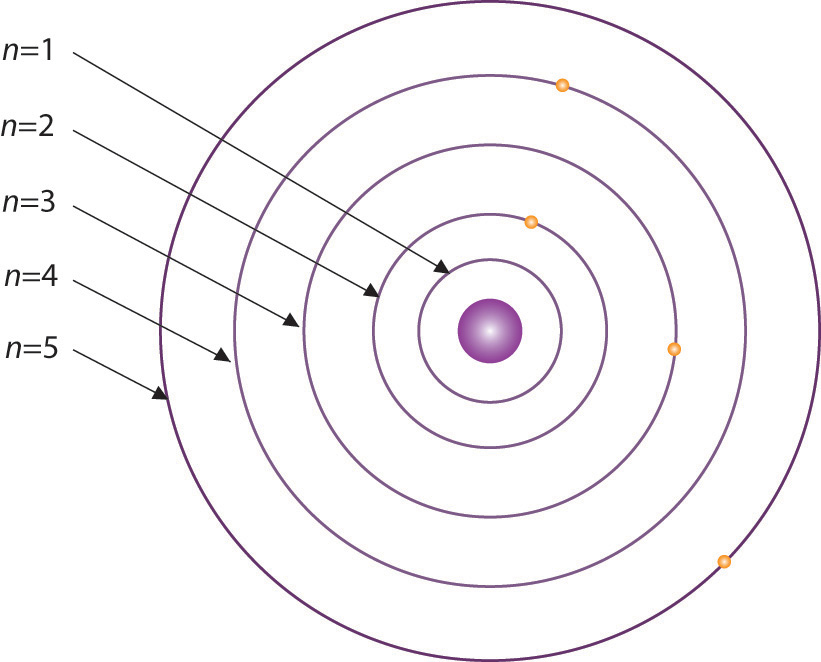 QQ11: What is a problem with the Solar System model?
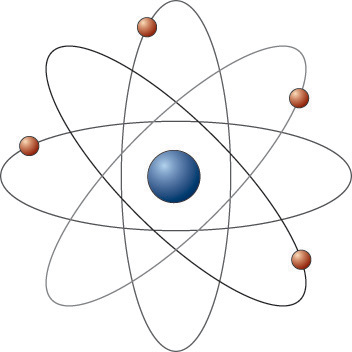 Absorption vs. Emission spectra
Visible wavelength range 400nm to 700nm
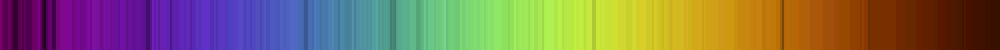 Absorption
Emission
Light Amplification by Stimulated Emission of Radition
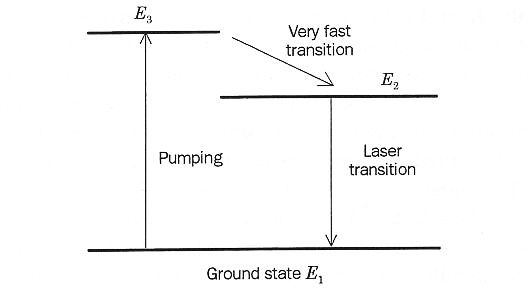 Light
Amplification by
Stimulated
Emission of Radiation
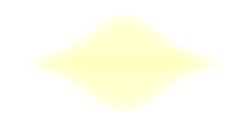 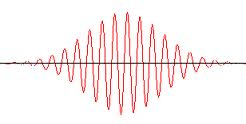 emits light
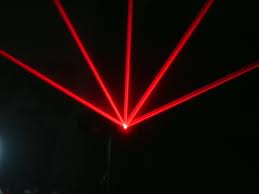 Hydrogen “energy level diagram”
~700nm
L.A.S.E.R.
Which transition emits green light?
-
-
-
-
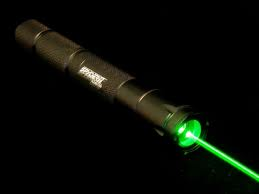 Ground state
Visible wavelength range 400nm to 700nm
Not a visible transition
Nd:YAG (neodymium-doped yttrium aluminium garnet; Nd:Y3Al5O12)
Problems with the “Bohr Model”
Why are only certain orbits possible (not like a solar system!)
Why doesn’t the undisturbed atom radiate? (Why don’t the electrons fall into the nucleus?)

‘Because Bohr says so’
 is not a good answer. 
So we continue looking!
QQ11: Laser
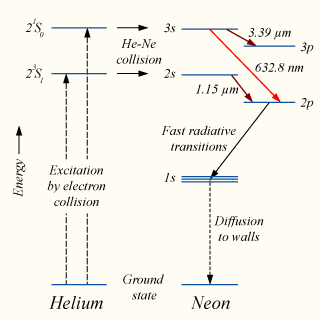 Which transition emits red light?
3s-3p
3s-2p
2s-2p
2s-3p
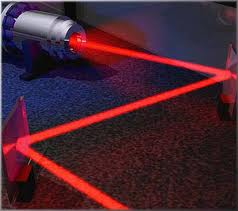 QQ12: Problem with the “Bohr Model”
Why are only certain ______ possible?(not like a solar system!)
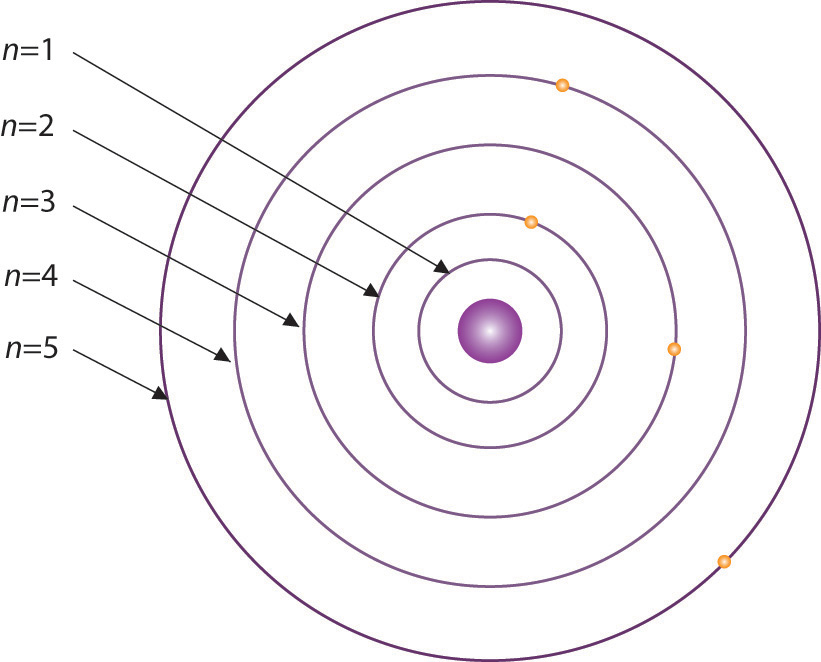